La composition du kit d’accompagnement
Un support pédagogique pour la collectivité locale
Un support à destination des riverains
Une animatique pédagogique associée à deux mini versions pour les réseaux sociaux
Trois modèles d’affiches
Des courriers types pour les administrés
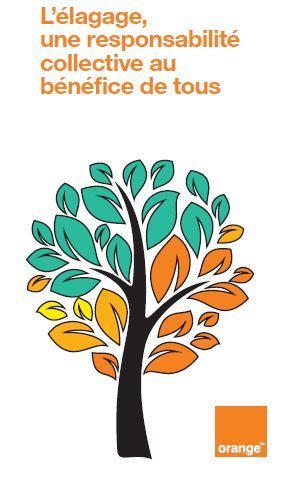 Un leaflet identifiant les bénéfices de l’élagage
Support pédagogique à destination des collectivités locales
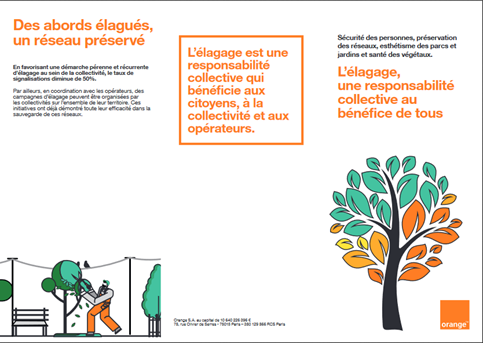 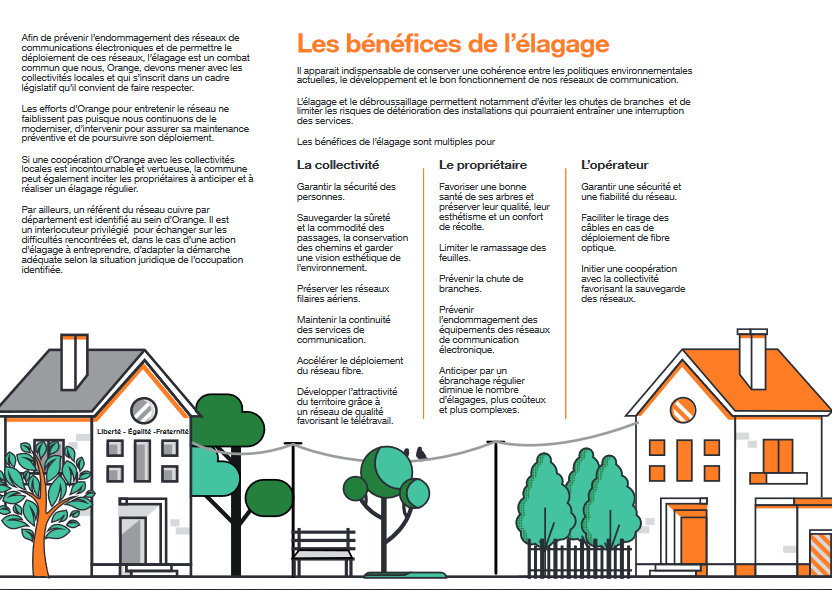 Un support rappelant la responsabilité des propriétaires (pj)
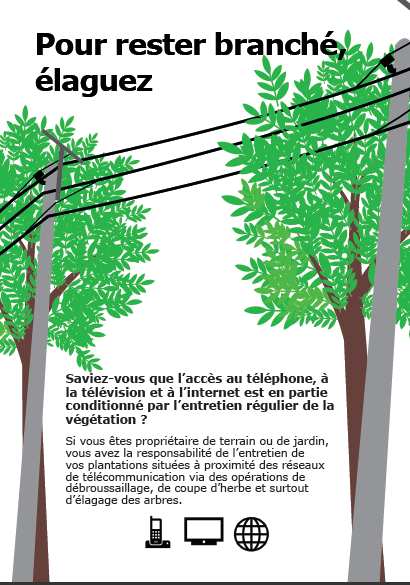 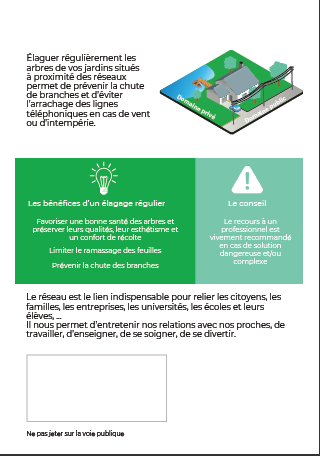 Un support « neutre » recto verso à déposer dans les boîtes aux lettres des riverains et personnalisable (tampon) par les collectivités
Une animatique pédagogique…
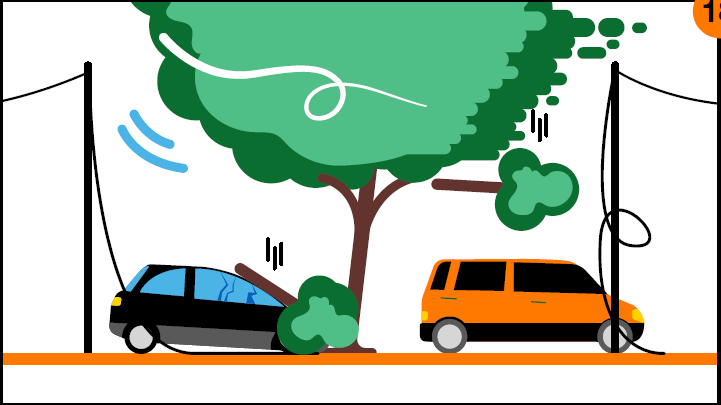 Cible : le grand public
Durée : 1mn40

Mise en visibilité : sites en ligne institutionnels & Réseaux Sociaux
https://collectivites.orange.com/fr/
https://reseaux.orange.fr/actualites/elagage-reseaux
Les sites des collectivités locales

Le message : Pour rester branché, élaguez
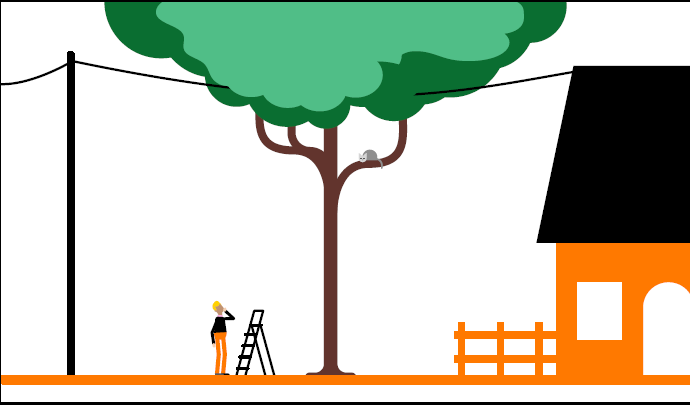 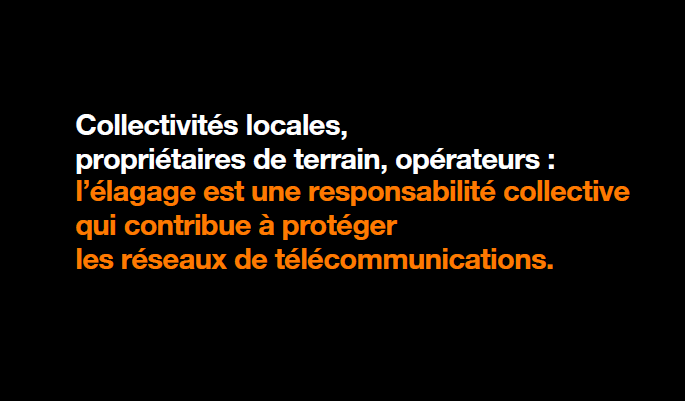 … associée à deux mini-vidéos pour les réseaux sociaux
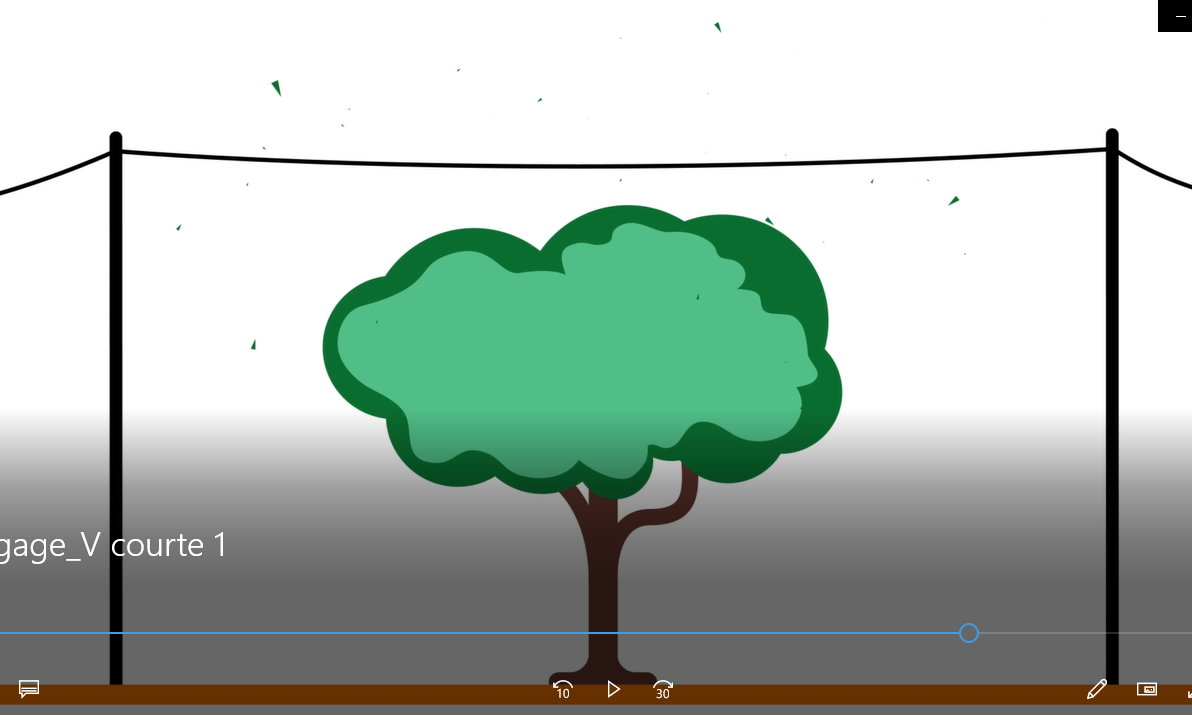 Cible : le grand public
Durée : teasing de 30 sec

Mise en visibilité 
Compte Twitter Orange France et comptes collectivités locales ou associations des maires (AMRF)

Le message : Pour rester branché, élaguez
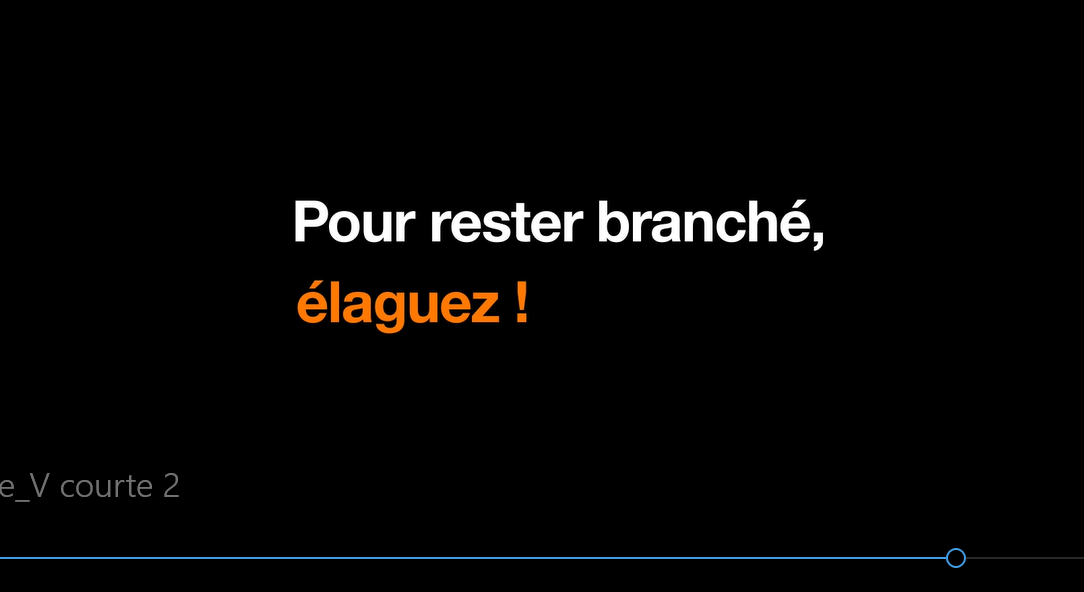 Affiches (pj)
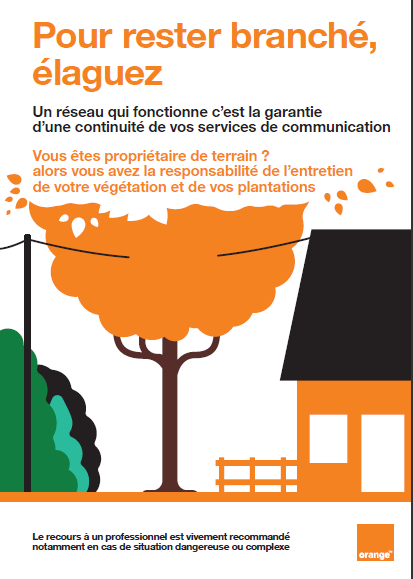 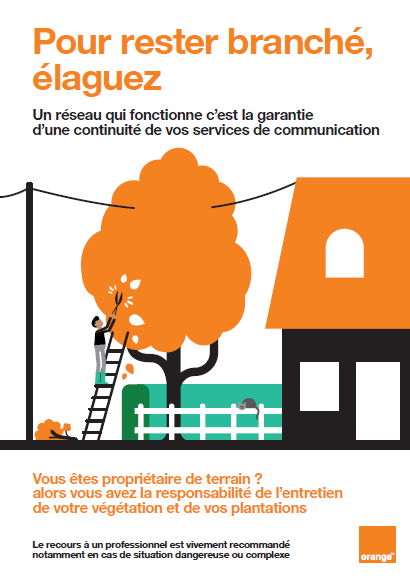 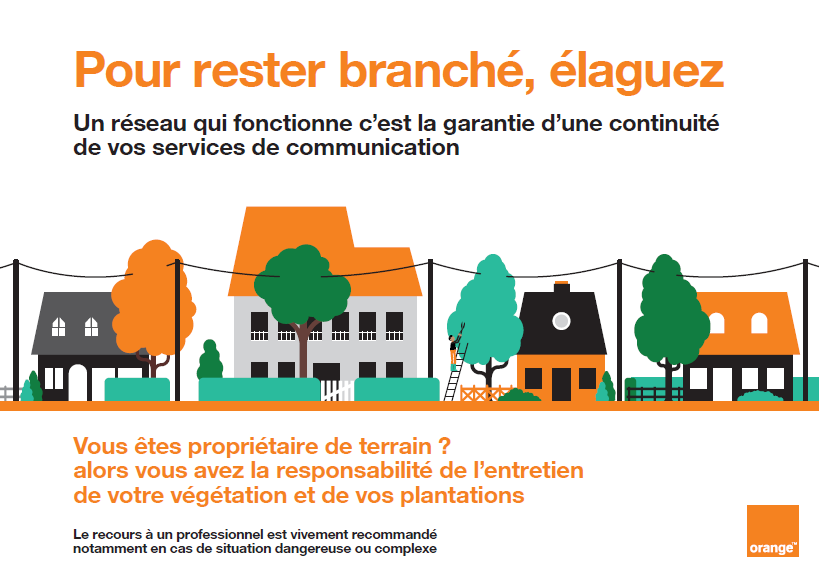 Mise à disposition de 3 modèles d’affiches (pdf format A3) à imprimer pour une mise en visibilité sur les panneaux d’affichage dans les mairies ou à intégrer dans les communications en ligne pour illustrer un article.

Message Pour rester branché, élaguez
Des contenus éditoriaux (exemple)
Des contenus éditoriaux mis en ligne sur les sites Réseaux.orange.fr 
Collectivites.orange.com 
et pouvant être mis en visibilité par les collectivités ou utilisés pour rédiger des contenus « locaux »
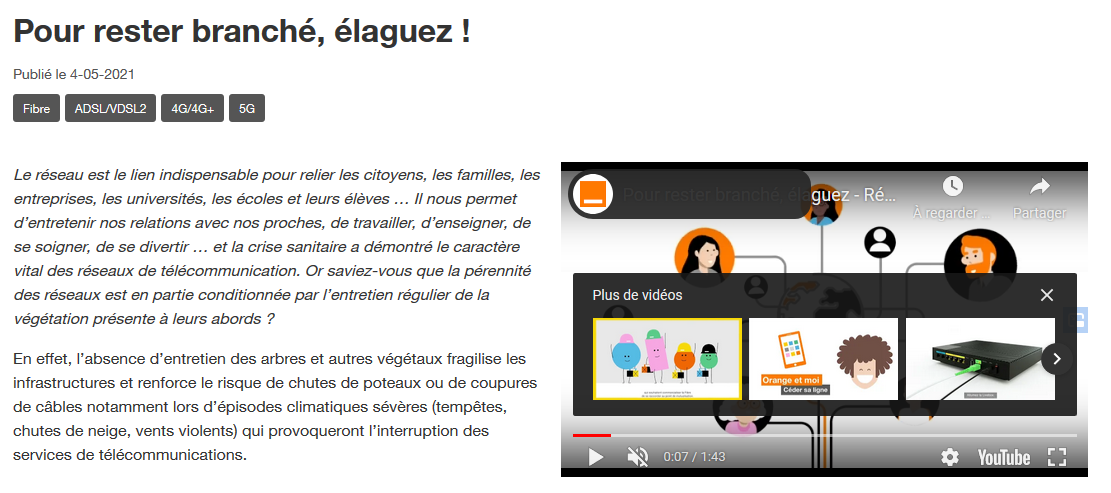 Trames de courriers à adresser aux administrés selon les situations (cf pj)
Demande formelle aux administrés d’élaguer
Notification des faits reprochés aux riverains
Trame d’arrêté concernant l’élagage
Trame d’arrêté de mise en demeure
Exemples de coupons réponses
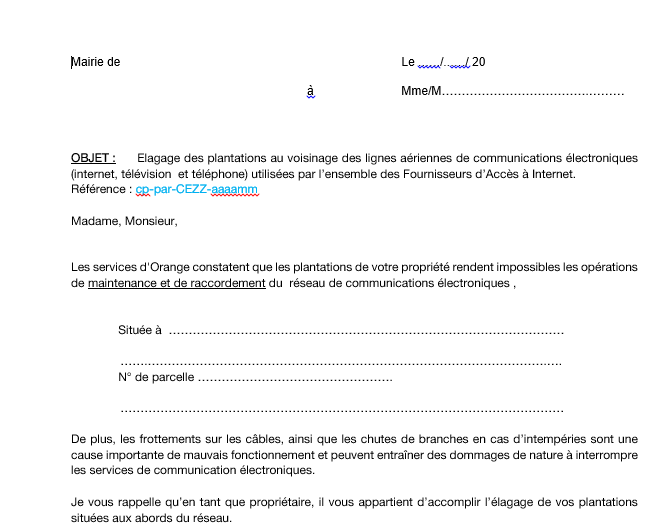 Merci
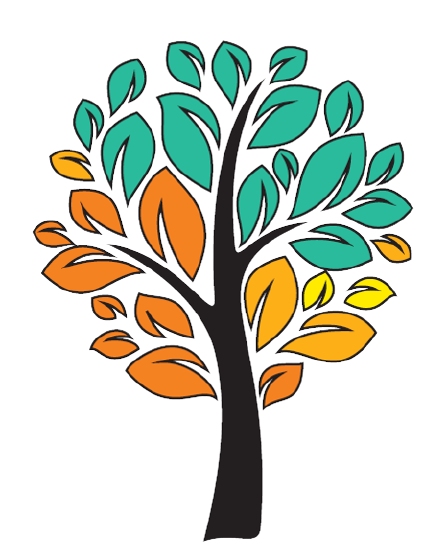